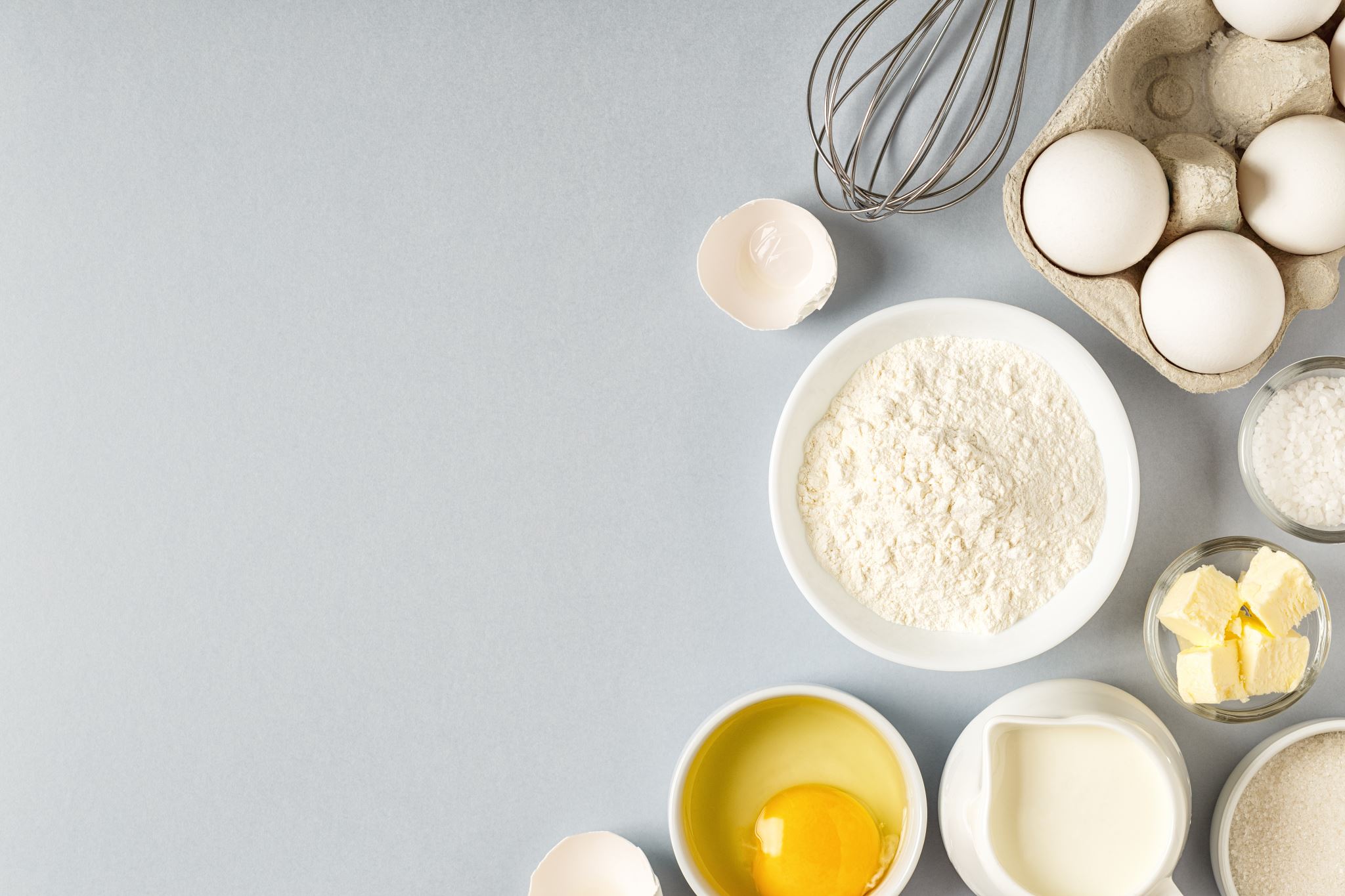 Year 10 Options Week
Occupational Studies *Patisserie and Baking*Contemporary cuisine
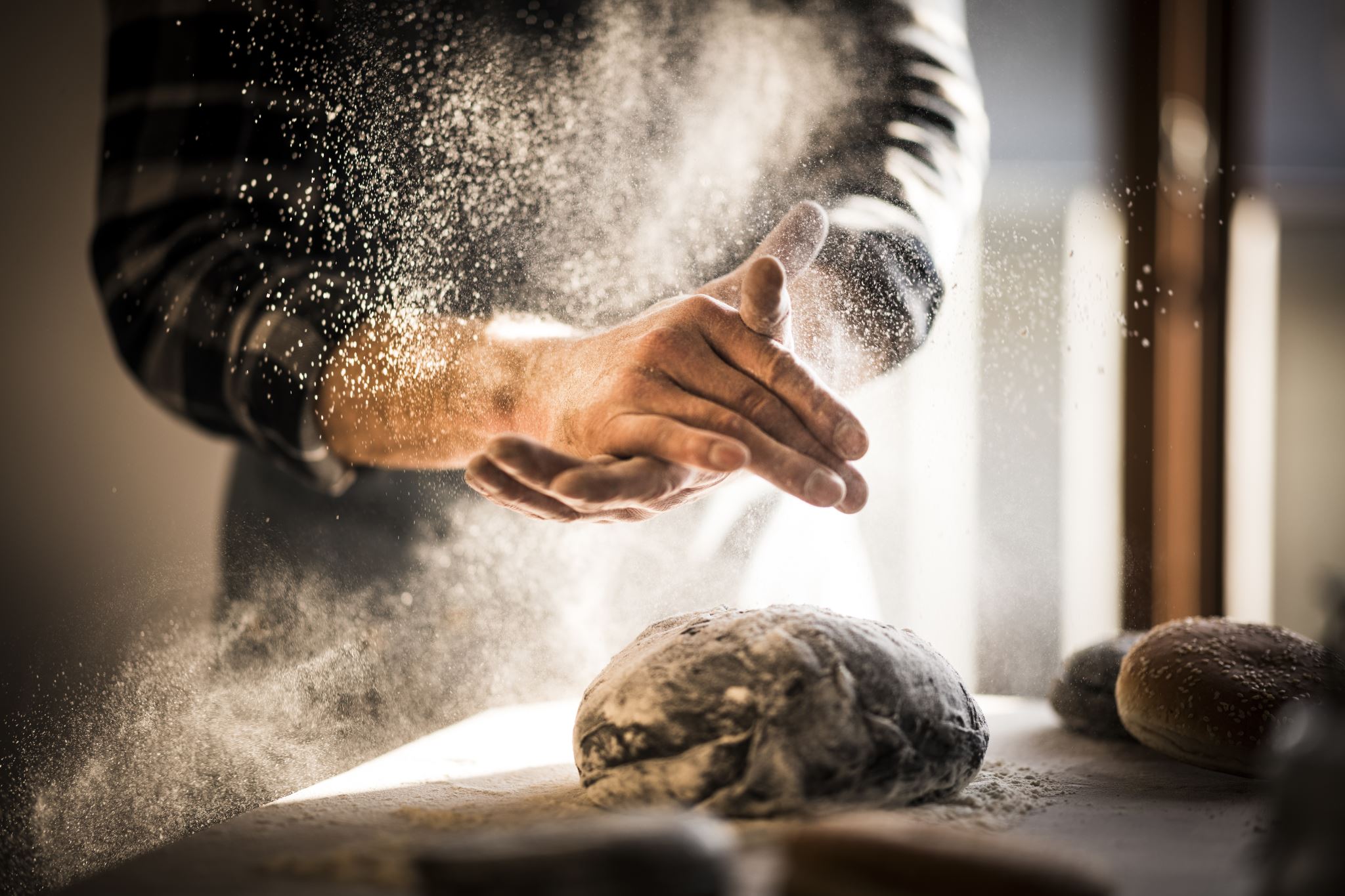 What the course involves?
Occupational Studies is a two year course which is made up of two different modules.

	Patisserie and Baking (50%)
	Contemporary Cuisine (50%)

It is 100% coursework with both modules assessed through individual portfolios.

There is no external examination!
Portfolio Layout
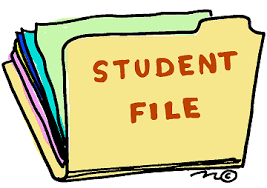 For each module, the portfolio is divided into the following three sections. 

AO1 (Knowledge Checks)
In this section, pupils will undertake a number of tasks that will assess their knowledge on their topic. This will be in the form of leaflets, presentations, and class tests.
AO2 (Evidence)
This section is comprised of photographs of student work during their assessed practical lessons and their score sheet.
AO3 (Evaluations)
This section is made up with evaluations from each assessed practical and a final overall evaluation.
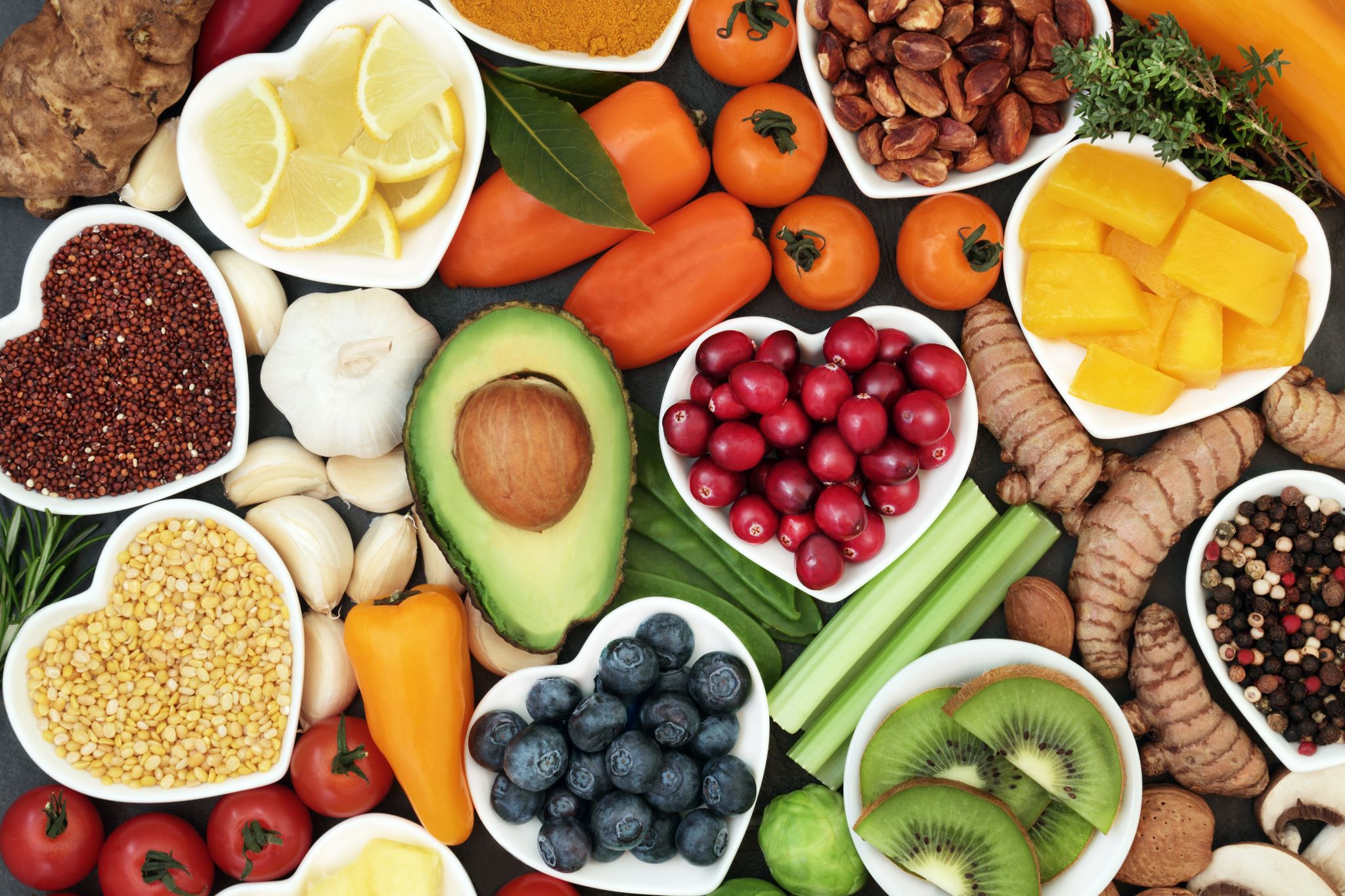 What Will I Learn?
Health and Safety
Energy and Environmental Issues
Personal Hygiene/Food Hygiene
Practical Skills 
Identifying Equipment
Presentation skills
Dietary Disorders 
Healthy Alternative
Evaluation Techniques
Related Careers
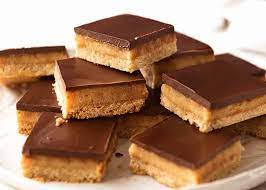 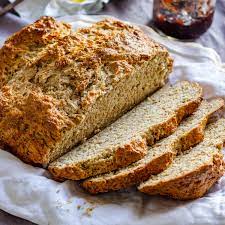 Year 11 Patisserie and Baking
This unit provides learners with some of the basic baking principles required by pastry chefs in the catering industry. 

Pupils will create 4 dishes from each of the following topics: 
Bread and Scones, 
Cakes and Biscuits 
Pastry.
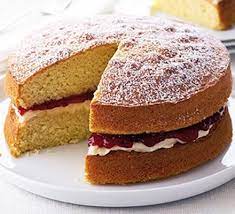 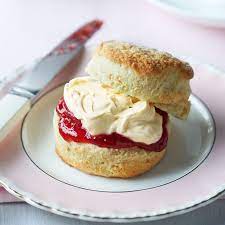 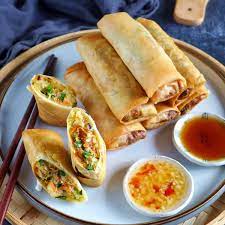 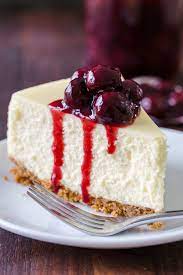 Year 12 Contemporary Cuisine
This unit provides learners with some of the basic cooking principles required by those in the catering industry. 

Pupils will prepare and cook 4 dishes from the following topics: 
Starters
Mains
Desserts
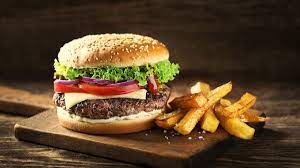 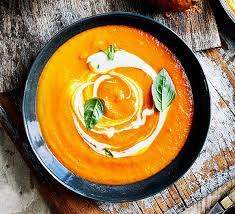 What Do We Do?
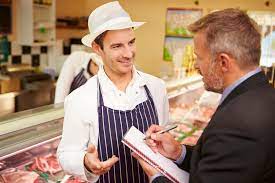 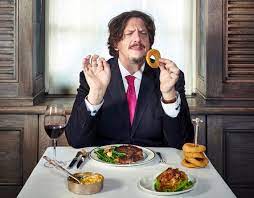 Careers
Baker
Food Producer 
Street Vendor
Cake Decorator
Food Taster
Environmental Health Officer
Chef
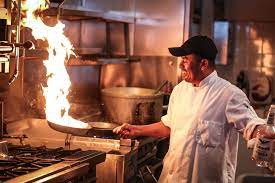 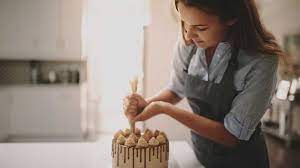